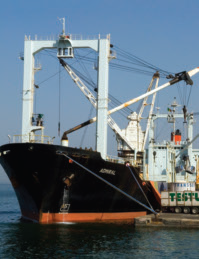 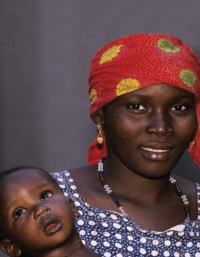 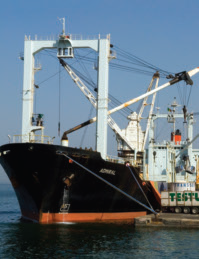 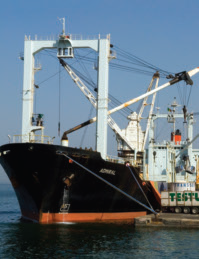 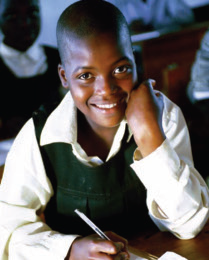 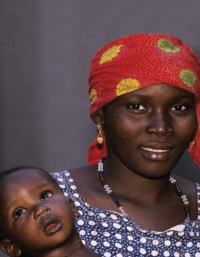 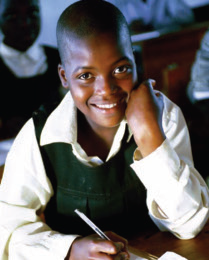 Financial Management Harmonization and Alignment
Prepared by Renaud Seligmann, Chair, IHP+ FM TWG, Max Dapaah & Finn Schleimann

Presented by Finn Schleimann, IHP+ Core Team, 
IHP+ CHTM, Siem Reap December 2014
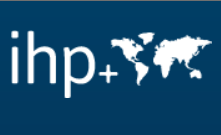 Definitions and focus areas of IHP+ FM Harmonization and Alignment
Alignment – achieved through the use of country financial management (FM) systems
Harmonization – achieved either through the use of some aspects of FM country systems and parallel arrangements agreed upon by DPs and government, or parallel arrangement alone, where none of the aspects of country systems cannot be used
One financial statement for the health sector
One audit report for the health sector
Joint FM supervision
Key principles of FM harmonization and alignment
Fiduciary objectives in the health sector
Fund flow and reporting relationships are inherently complex in the health sector
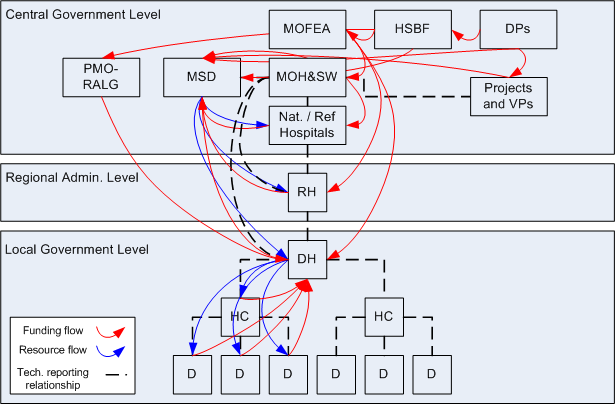 Source: Parminder Brar, WB
But the addition of a plethora of FM arrangements for donor funding brings the complexity to a whole new level
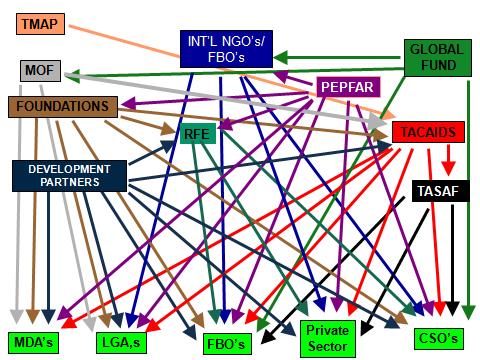 Source: Parminder Brar, WB
Beyond fiduciary concerns, FM matters for health development outcomes
What happens when PFM systems are weak
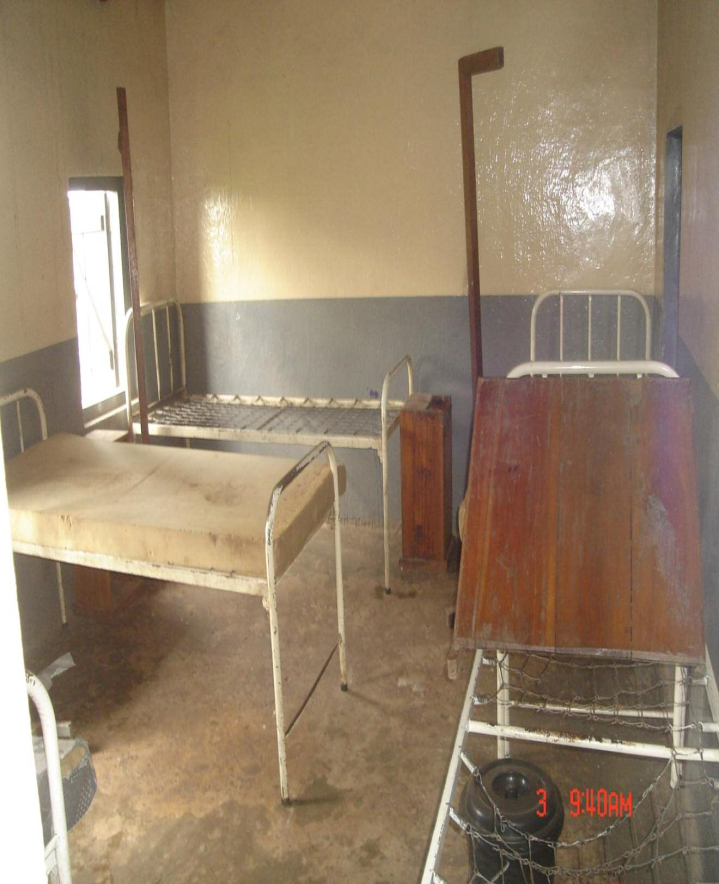 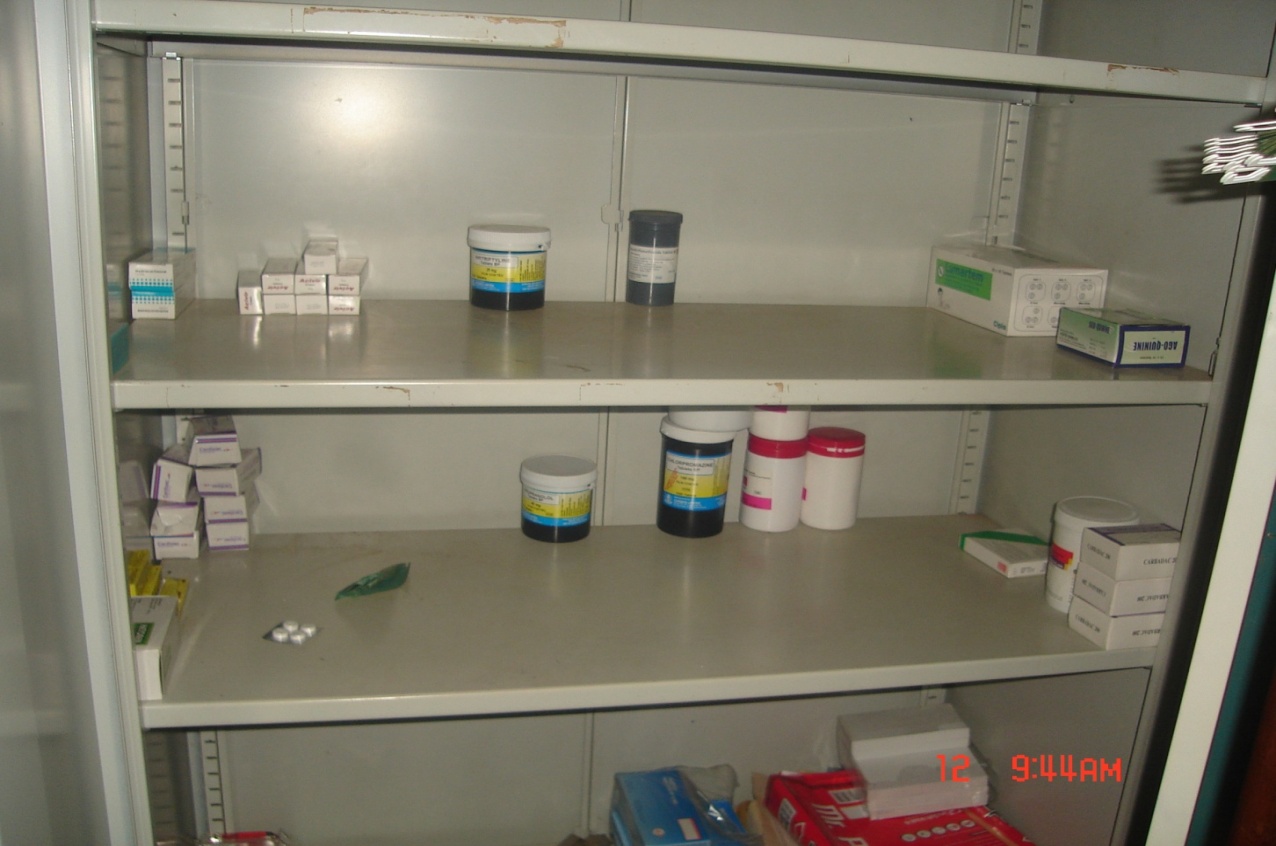 When DPs harmonize or align with country system what happens?
There are mutual benefits to both DPs and Country Partner:
Funders use the same budget and accounting system -> managers have the budget overview needed  -> resources allocated against key priorities
One common budgeting and reporting system  ->  transaction cost reduced -> time freed up to deliver services
Single audit of all donor and government funds -> more efficient audit -> inefficiencies and misuse identified
Joint capacity building also strengthen efficiency and accountability
Why is there not more happening on FM systems harmonization and alignment in the health sector?
What can be done?
Development Partners
Forge in-country collaboration to periodically discuss common FM issues
Harmonize, and where possible align with country systems by working jointly with country partner
Support strengthening of country systems

Country Partners
Develop ‘one plan and one budget’ for health sector as foundation
Minimize the incentives for fragmentation among DPs through strengthening of country systems 
Encourage DPs to harmonize, where country systems are not in a state of readiness for alignment
Contact IHP+ for support on FM harmonization and alignment
Financial ManagementHarmonization and Alignment:
It’s All About Results
''Financial management in the health sector is a sacred responsibility because it ensures the health of the people“, Minister of Finance, Sierra Leone
"You cannot have a reform of public health without reform in finance management”, Permanent Secretary, Ministry of Finance, Rwanda
04/12/2014